Exact Symmetry Preservation in Discretized PDEs with String Theory
W. A. Horowitz
University of Cape Town
July 2, 2024
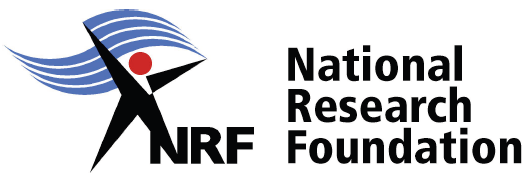 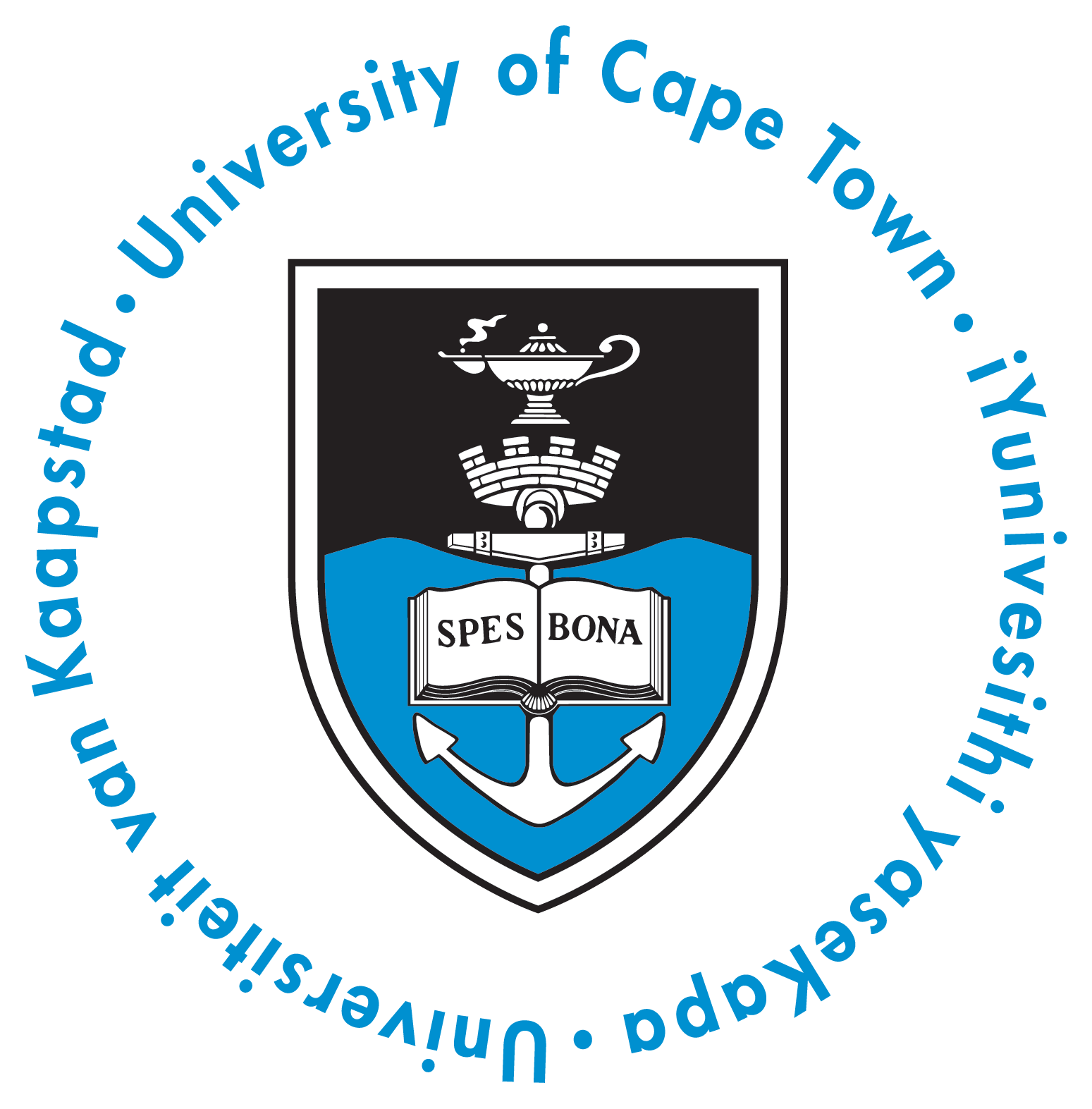 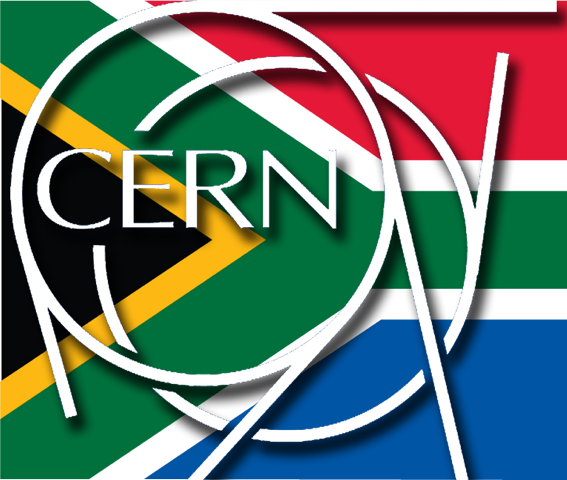 7/2/24
SAIP
1
Symmetries are Fundamental
Noether:
Translations => conservation of momentum
Rotations => conservation of angular momentum
Time => conservation of energy
U(1) => conservation of charge
Weinberg:
Spacetime => possible particle content
Wigner program
Lorentz => possible field terms in Lagrangian
Wilson:
Effective field theories preserve symmetries of fundamental theory
7/2/24
SAIP
2
Discretization Breaks Symmetries
Numerical evaluation of PDEs, actions, etc. usually discretizes space and/or time
Discretization breaks continuous symmetries into discrete ones
Lose exact energy/momentum conservation
Particle content changes
E.g. difficulties in lattice QCD
Is there a way to discretize but maintain symmetries?
7/2/24
SAIP
3
[Speaker Notes: Fermion doubling problem in lattice QCD]
Reparameterization Invariant Actions
Physics shouldn’t depend on coordinates
=> reparameterization invariance of physics
Relativistic Point Particle
Relativistic String
Mapping from 1D parameter to 1D worldline in spacetime
Mapping from 2D parameter to 2D worldsheet in spacetime
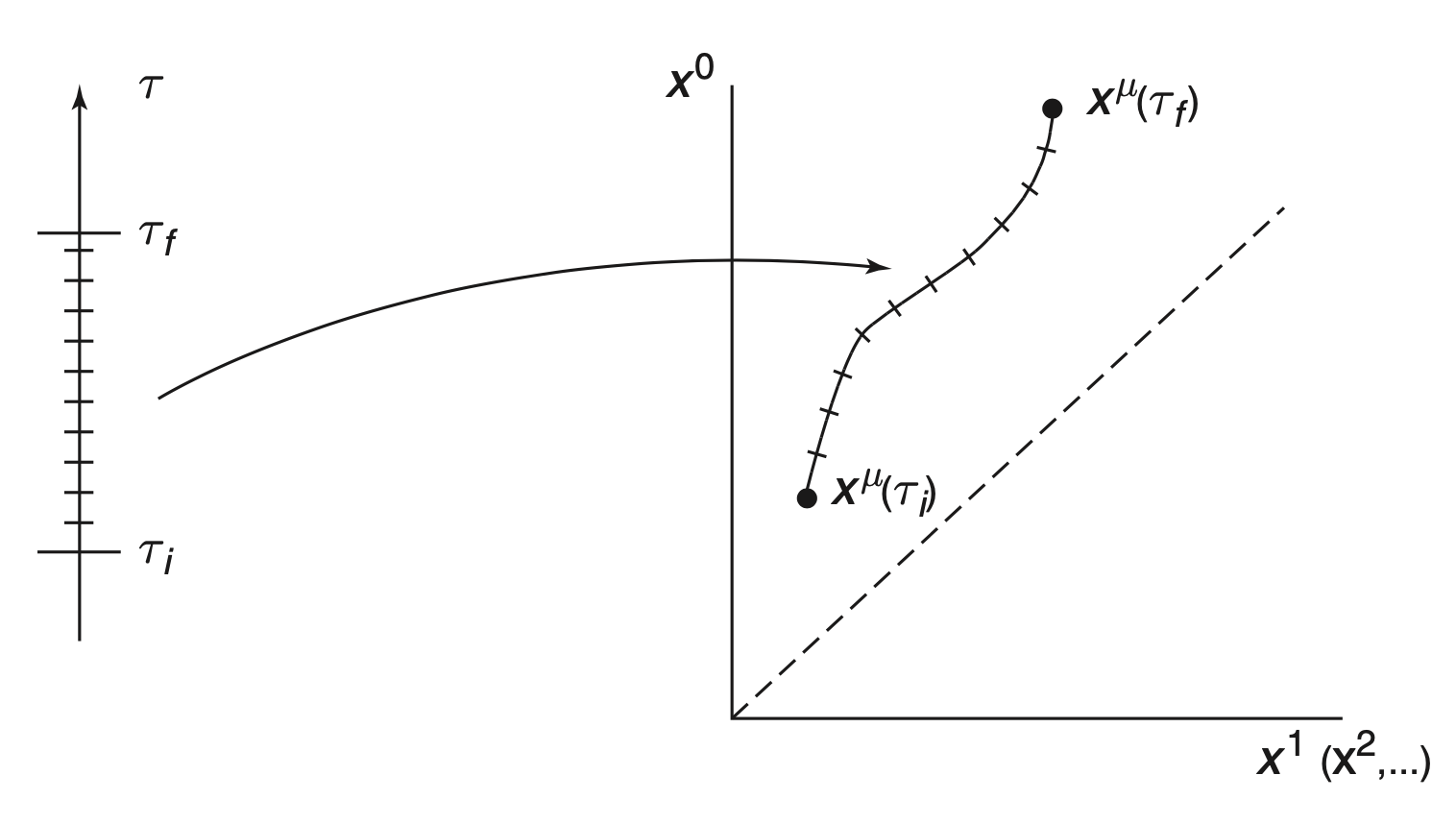 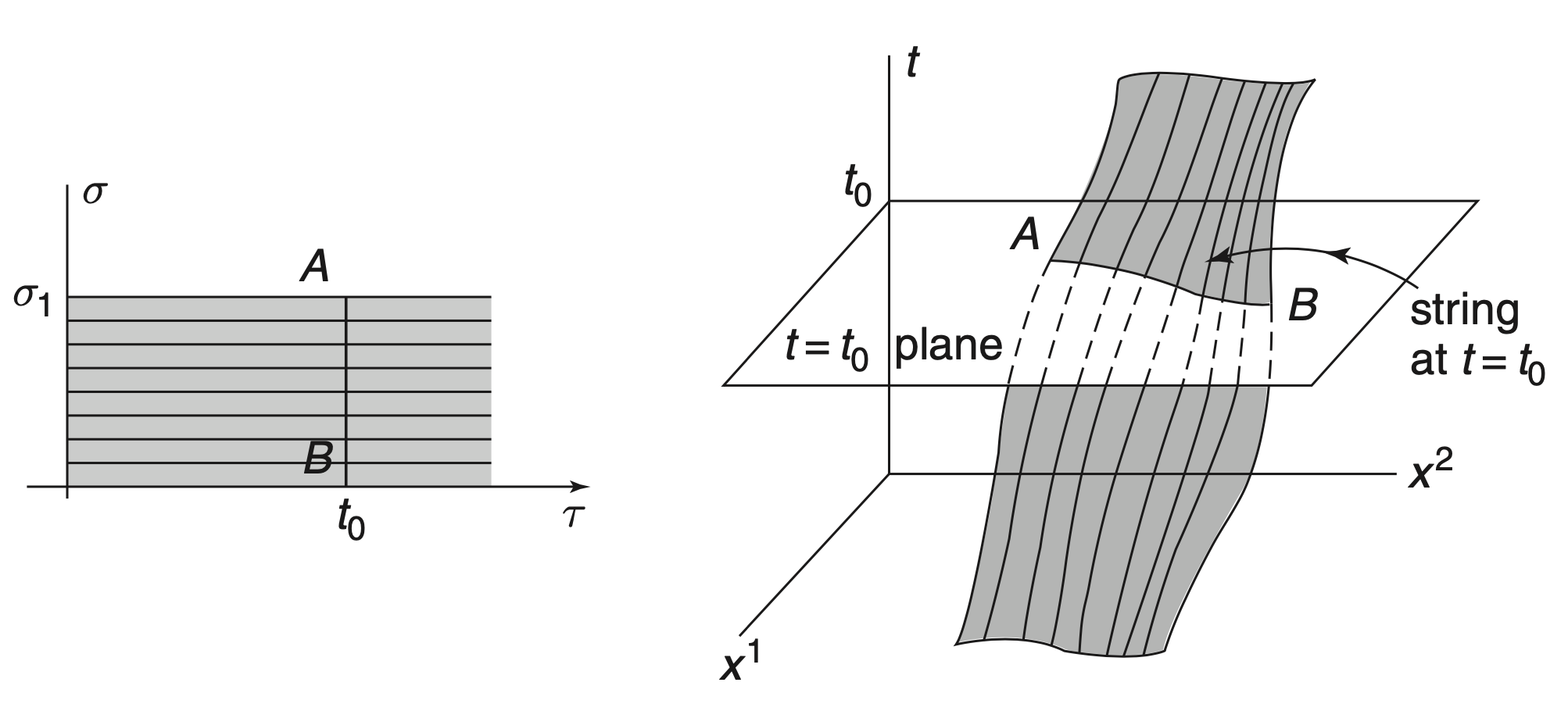 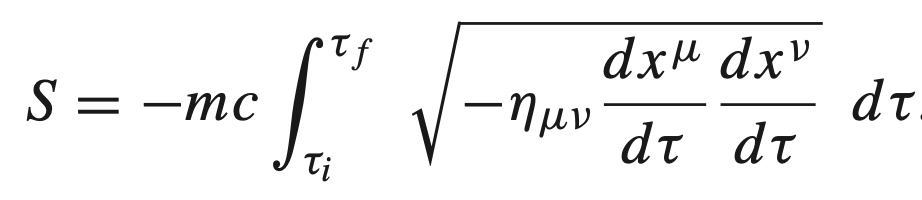 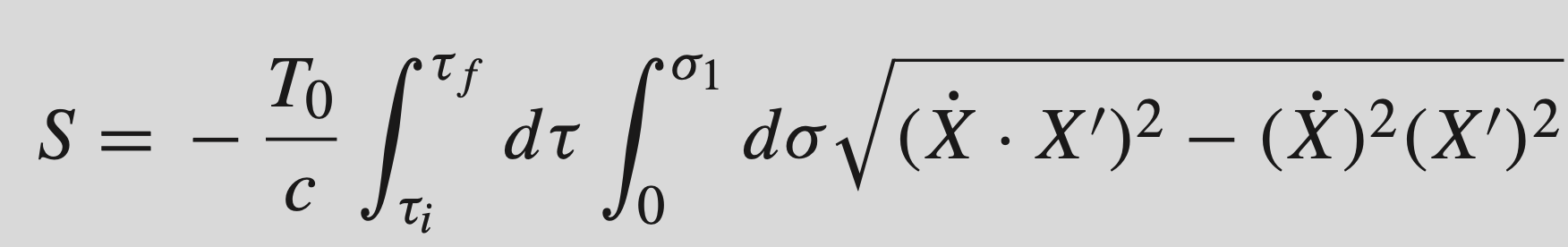 7/2/24
SAIP
4
Non-relativistic Limit
Include a potential for point particle


For small velocities, v<<c, expand relativistic point particle action


Conclusion: ½ is possibly a general sign of expansion from reparam inv action
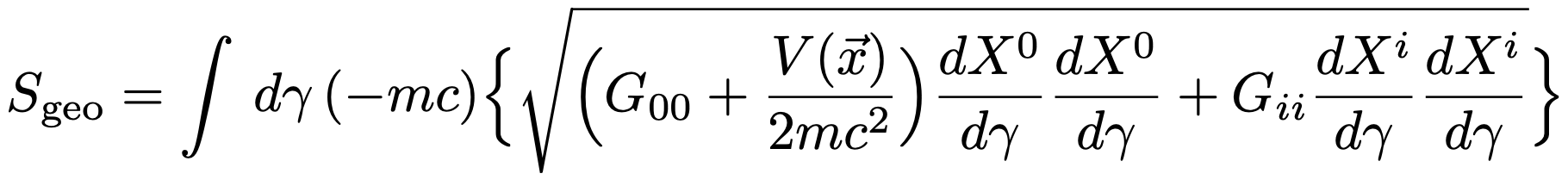 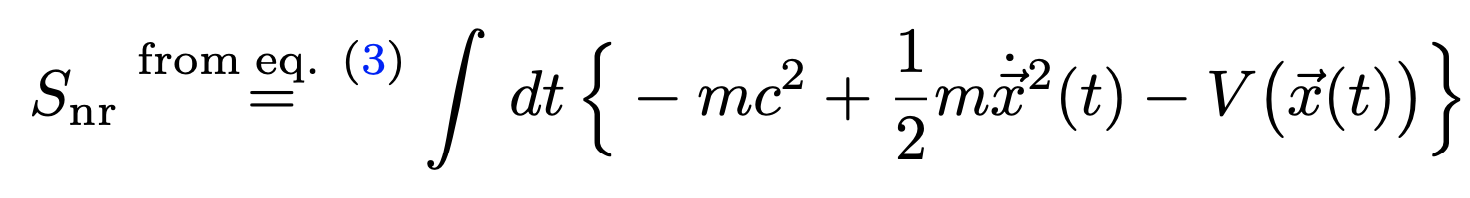 7/2/24
SAIP
5
Dynamical Coordinates
Idea: make the coordinates that fields depend on themselves dynamical
Discretize the parameter space that the coordinates depend upon
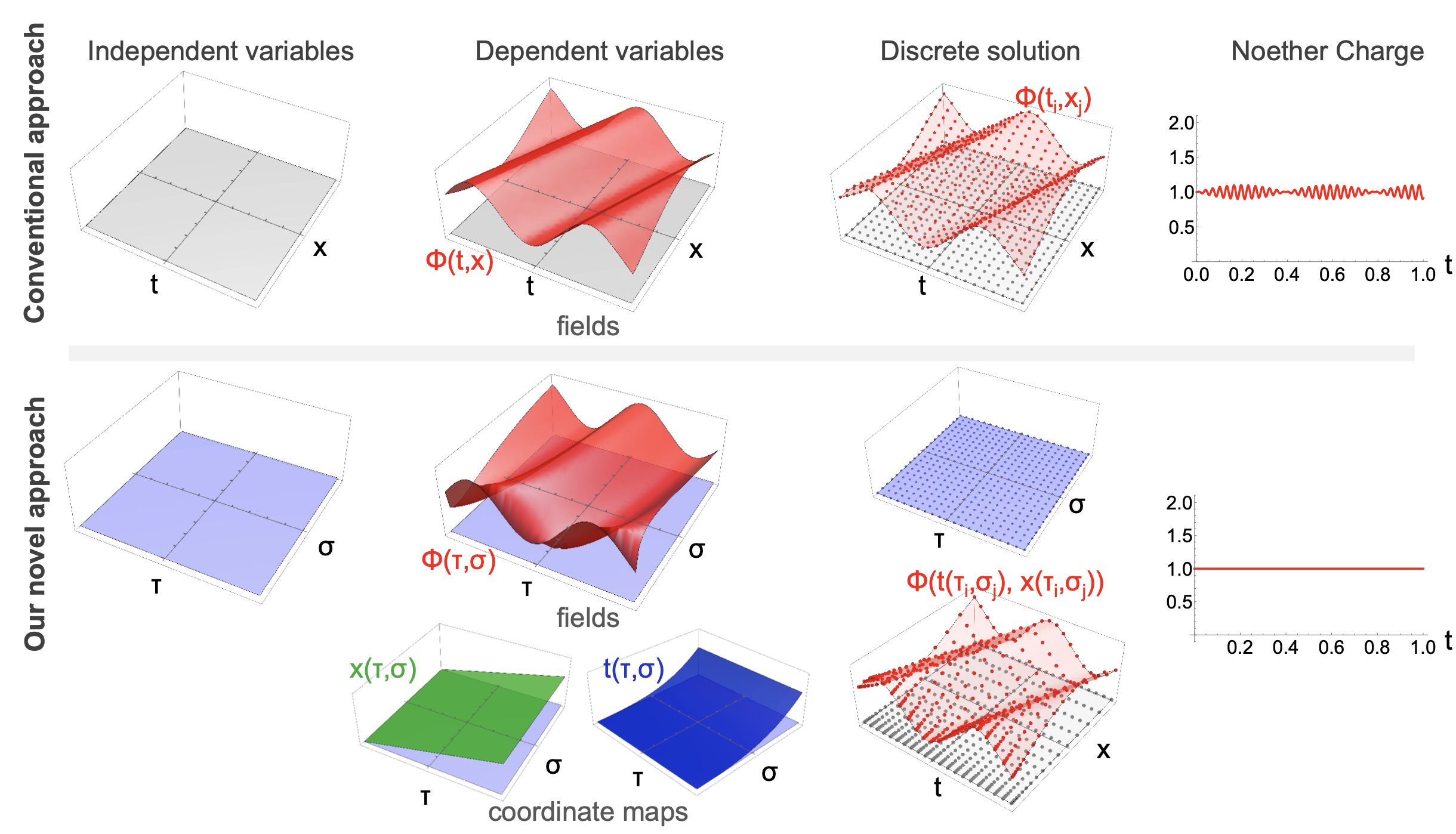 7/2/24
SAIP
6
Specific Example: Waves
Motivation:
Canonical 2nd order PDE


Extraordinary importance
Fundamental physics
Industry applications
…
Treatment of boundary conditions open problem
No good method to allow waves to escape finite region
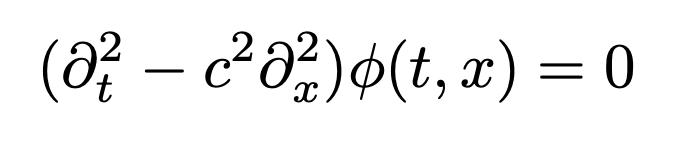 7/2/24
SAIP
7
Specific Example: Waves in a Box
Take field as massless scalar


Include coordinates in dynamics

Combine with some large parameter T
T similar to m in relativistic point particle action


Expansion in T reproduces original actions up to (1/T2)
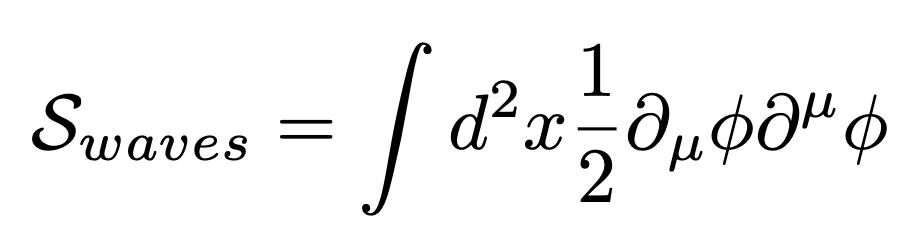 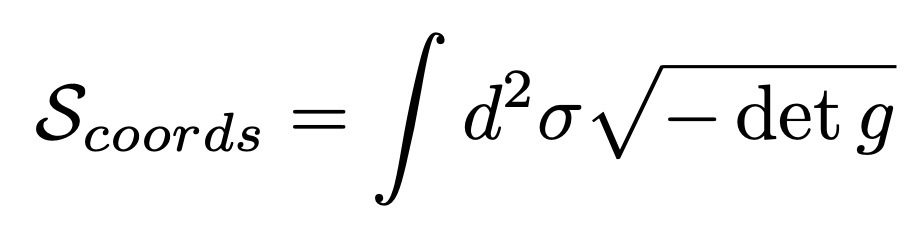 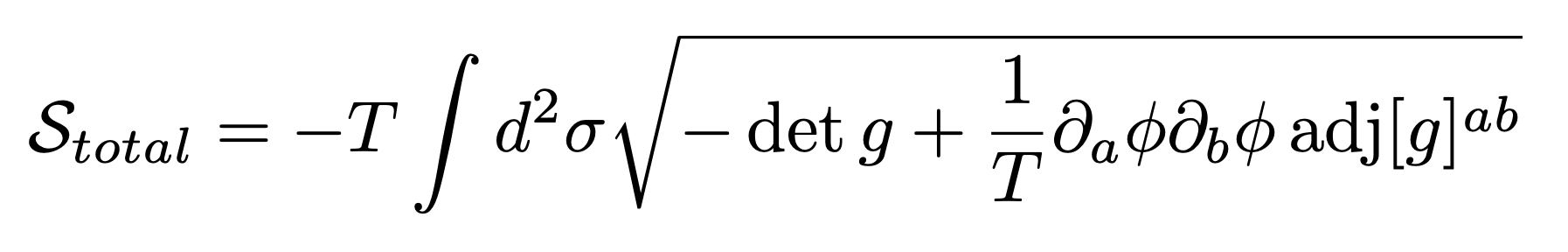 7/2/24
SAIP
8
Numerical Results 1/3
For simplest first attempt, take t(t,s), x=s
Can solve modified Euler-Lagrange PDEs or by extremizing S
Wave solution correct to sub-percent
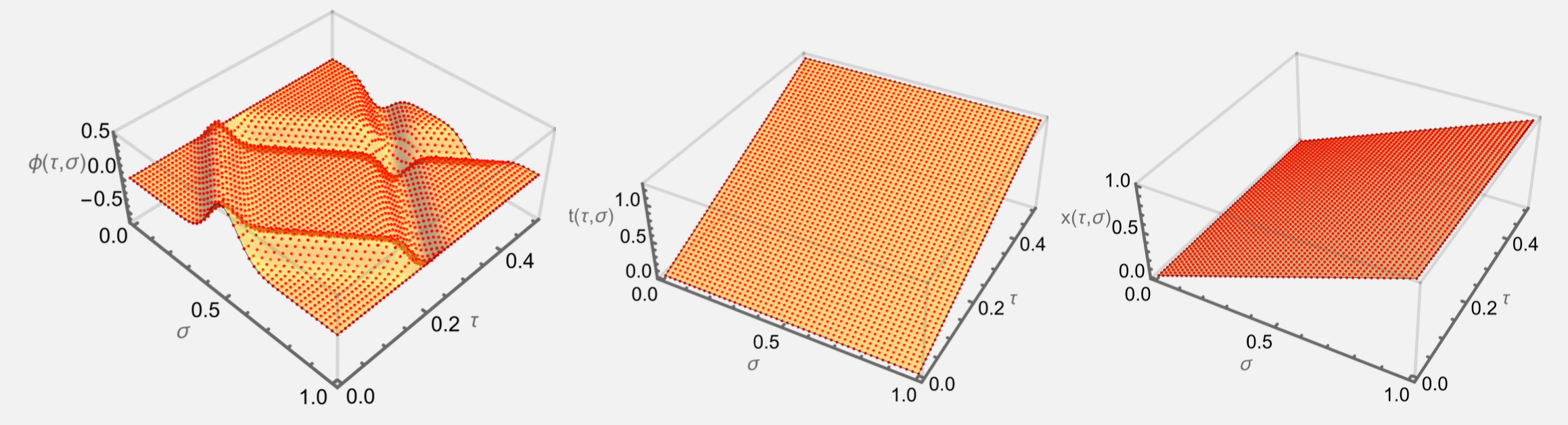 Rothkopf, WAH, and Nordström, arXiv:2404.18676
7/2/24
SAIP
9
Numerical Results 2/3
Solution automatically includes mesh refinement:





Time speeds up in regions of small wave variation
Time slows down in regions of large wave variation
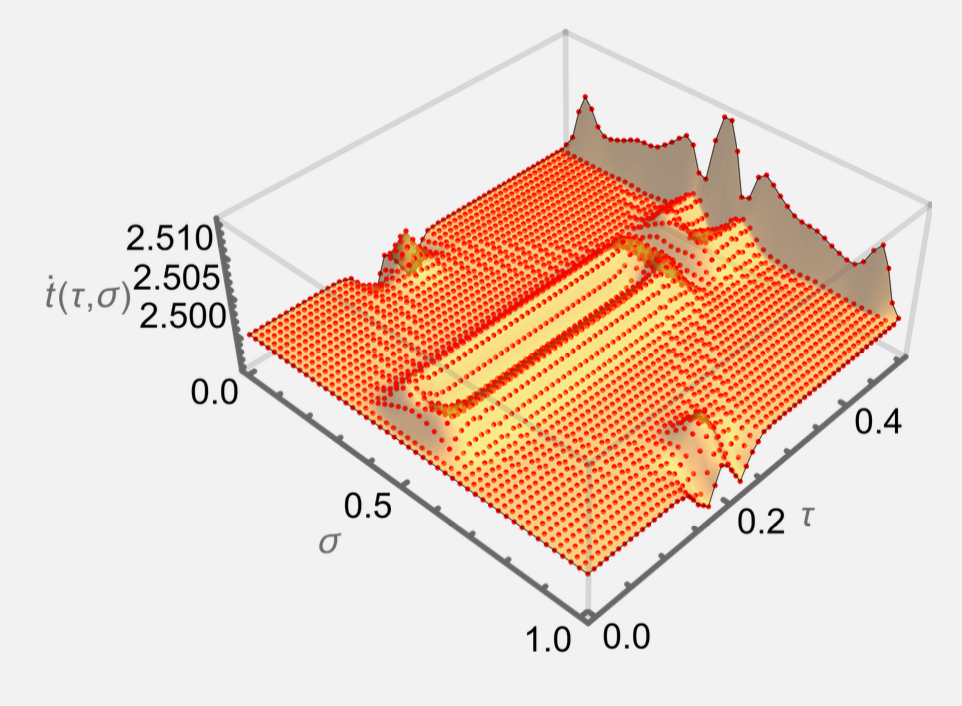 Rothkopf, WAH, and Nordström, arXiv:2404.18676
7/2/24
SAIP
10
Numerical Results 3/3
Exact energy conservation (to global accuracy of simulation, D~10-6)
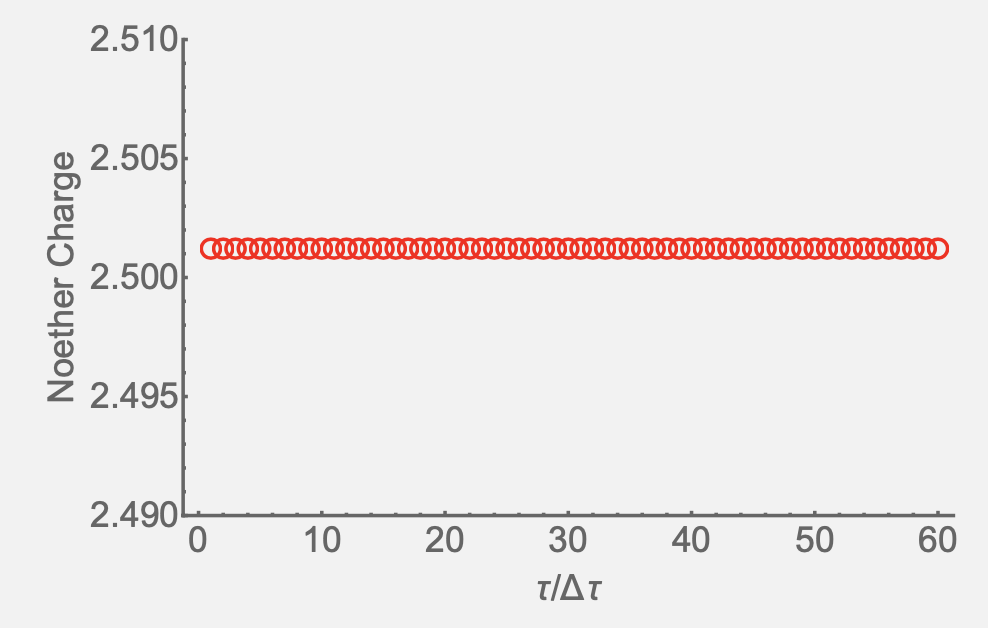 Rothkopf, WAH, and Nordström, arXiv:2404.18676
7/2/24
SAIP
11
Conclusions and Outlook
Novel action including coordinates in dynamics exactly preserves spacetime symmetry even after discretization
Future work includes
generalizing to t(t,s) and x(t,s); see center of mass preservation (from boost invariance)
including additional spatial dimensions; see angular momentum conservation
generalization of boundary value conditions
significant importance in numerical PDEs
7/2/24
SAIP
12